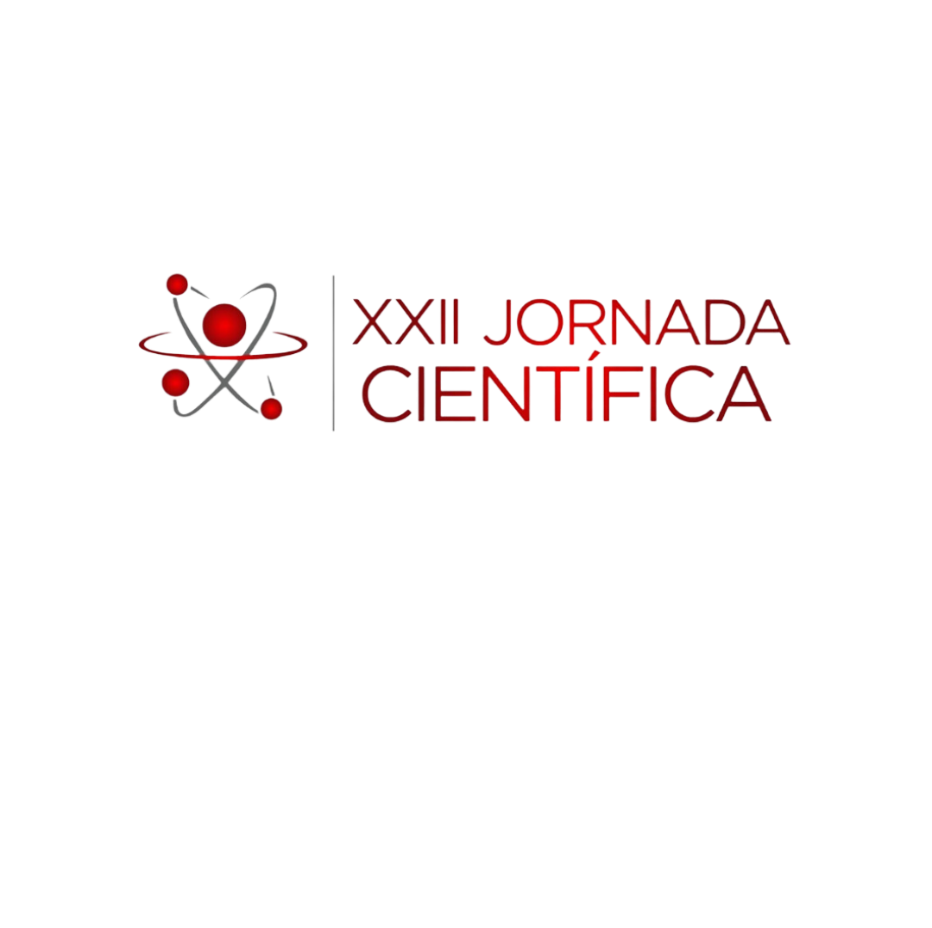 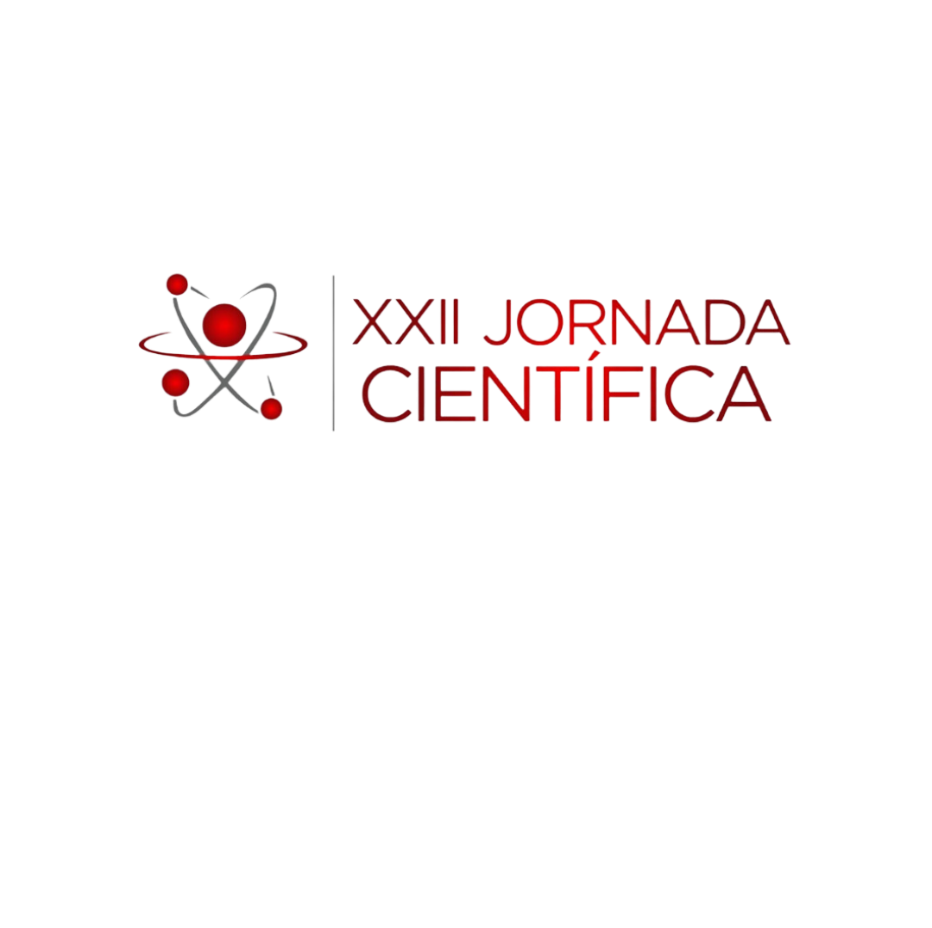 TÍTULO DO TRABALHO
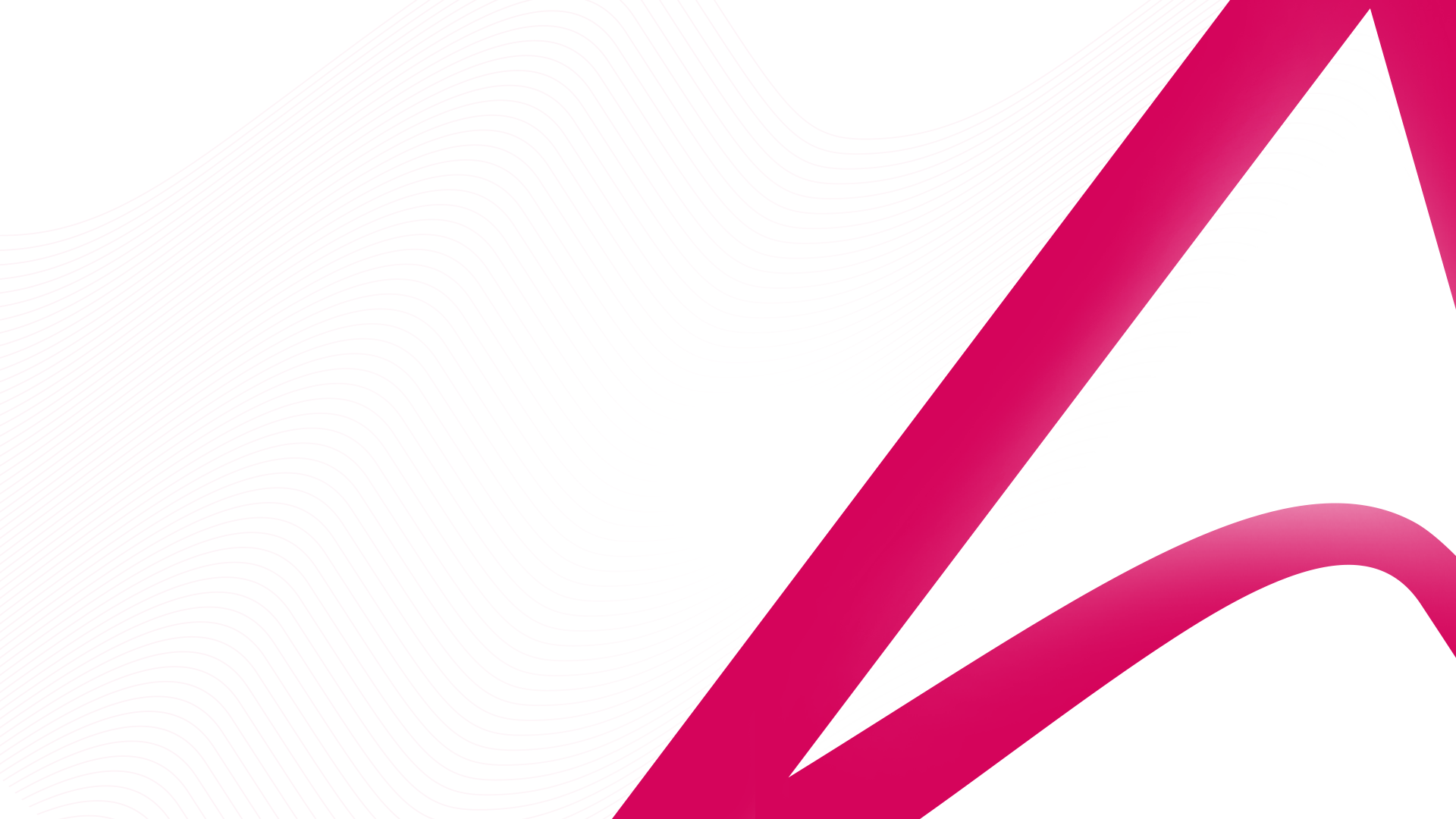 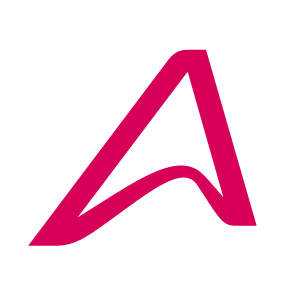 TÍTULO DO TRABALHO
Autor 01
Autor 02
Autor 03
Autor 04
Autor 05
Autor 06
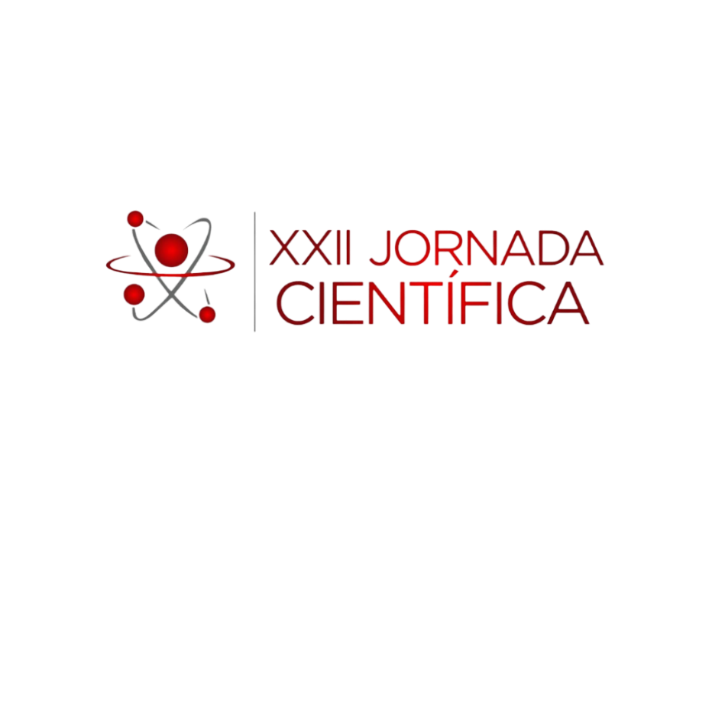 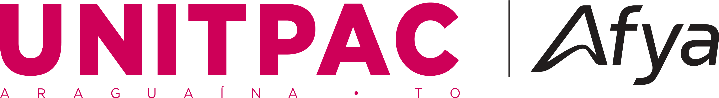 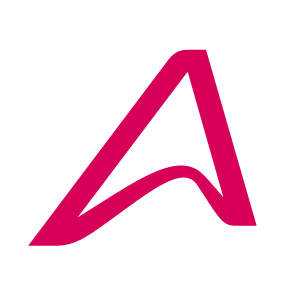 Estrutura da apresentação
(opcional)
Introdução
Objetivos
Metodologia (Materiais e Métodos)
Resultados e Discussão
Considerações Finais
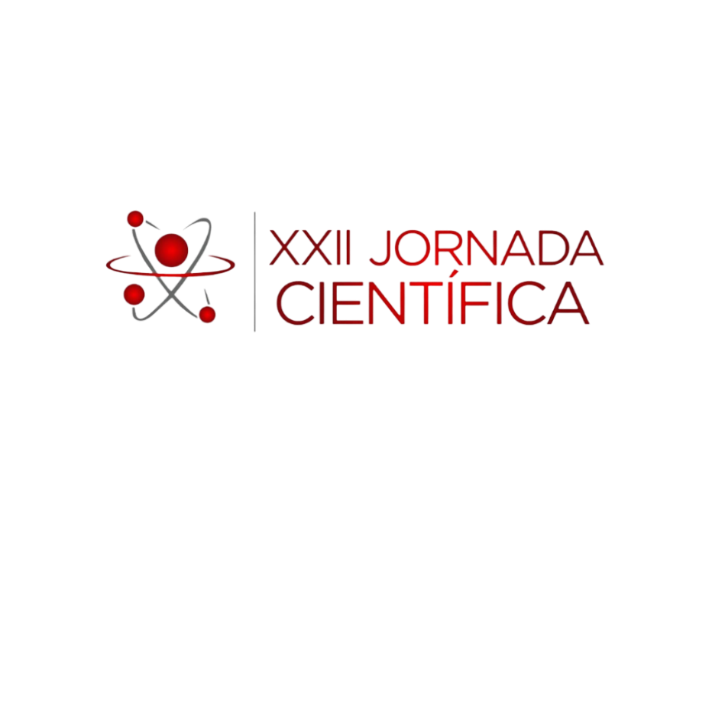 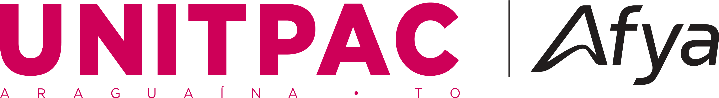 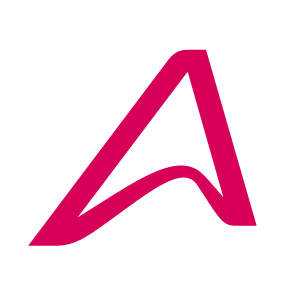 Introdução
O autor pode usar quantos slides achar necessário na introdução, não é limitado somente em um slide – Aconselha-se que a quantidade de slides seja adequada ao tempo de apresentação, 15 a 20 minutos.

Deve ser usado fonte SansBeam Body, tamanho 22, Cor preta, Justificado
Na introdução deve conter de forma resumida o problema, objetivos da pesquisa e justificativa da pesquisa
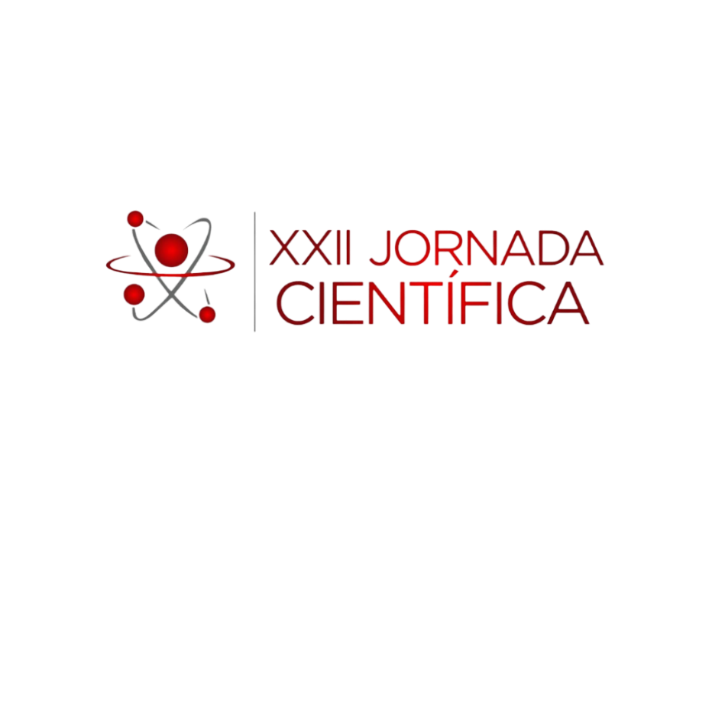 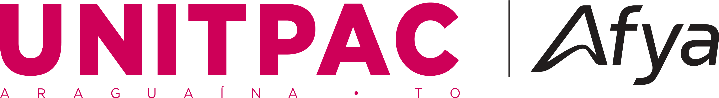 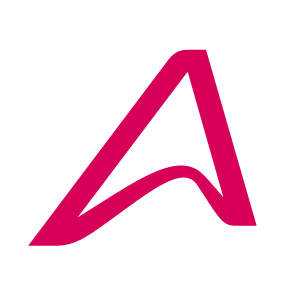 Metodologia / Materiais e Métodos
O autor pode usar quantos slides achar necessário na introdução, não é limitado somente em um slide.

Deve ser usado fonte SansBeam Body, tamanho 22, Cor preta, Justificado
A metodologia deve conter o método, tipo de pesquisa e tipo de análise. População e amostra se for o caso e os instrumentos técnicos de coleta de dados, bem como local e período de realização da pesquisa
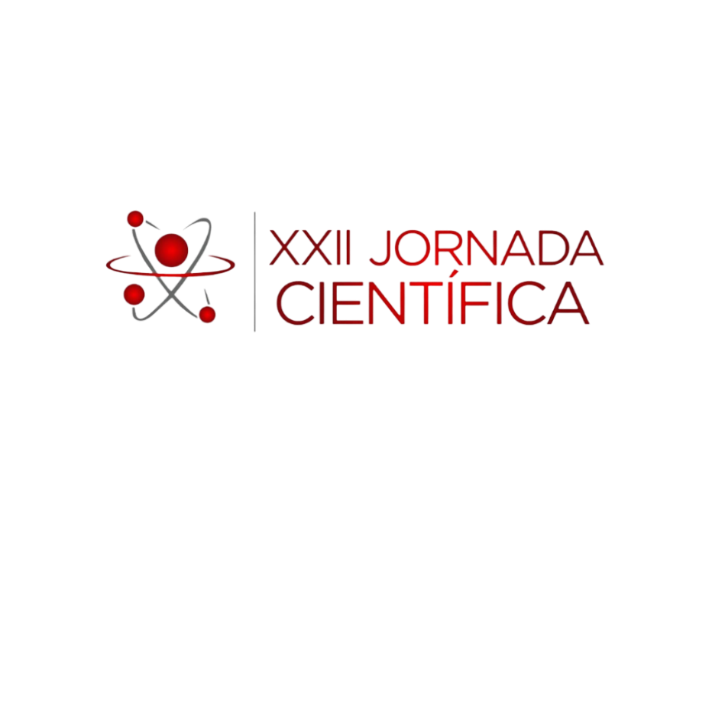 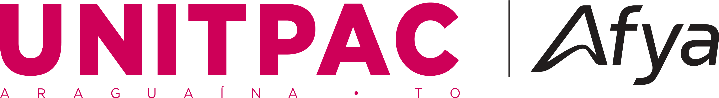 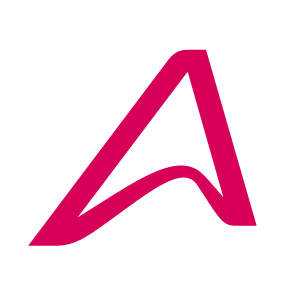 Resultados e Discussão
O autor pode usar quantos slides achar necessário na introdução, não é limitado somente em um slide.

Deve ser usado fonte SansBeam Body, tamanho 22, Cor preta, Justificado
Os resultados devem responder aos objetivos. Pode ser inserido também, figuras e tabelas conforme os autores acharem necessários. Nas legendas das Figuras e Tabelas deve-se usar fonte Arial, tamanho 16, cor preta, alinhamento centralizado.
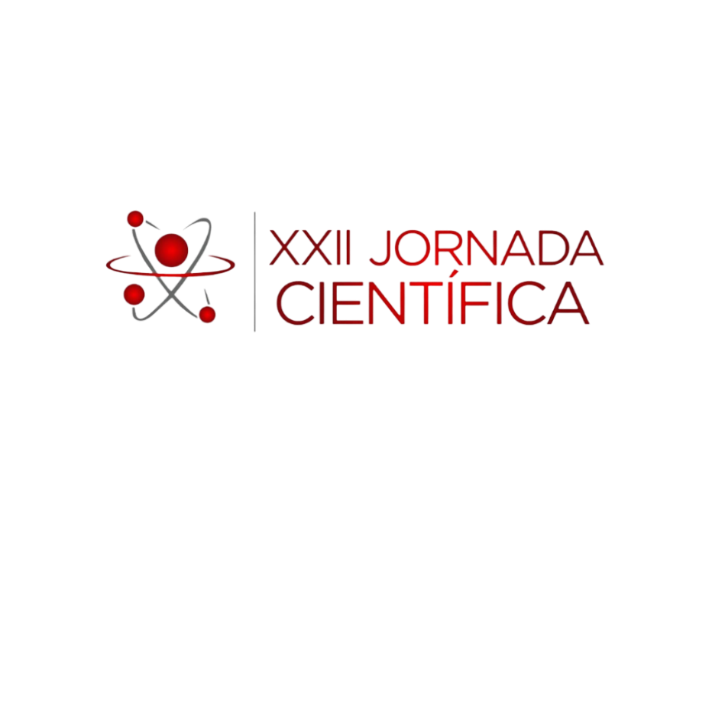 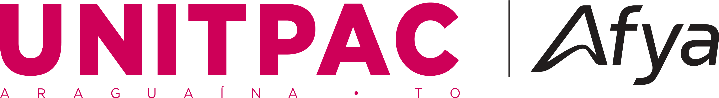 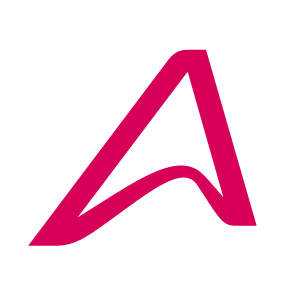 Considerações Finais
O autor pode usar quantos slides achar necessário na introdução, não é limitado somente em um slide.

Deve ser usado fonte SansBeam Body, tamanho 22, Cor preta, Justificado
As considerações finais deve ser breve e responder às questões correspondentes aos objetivos.
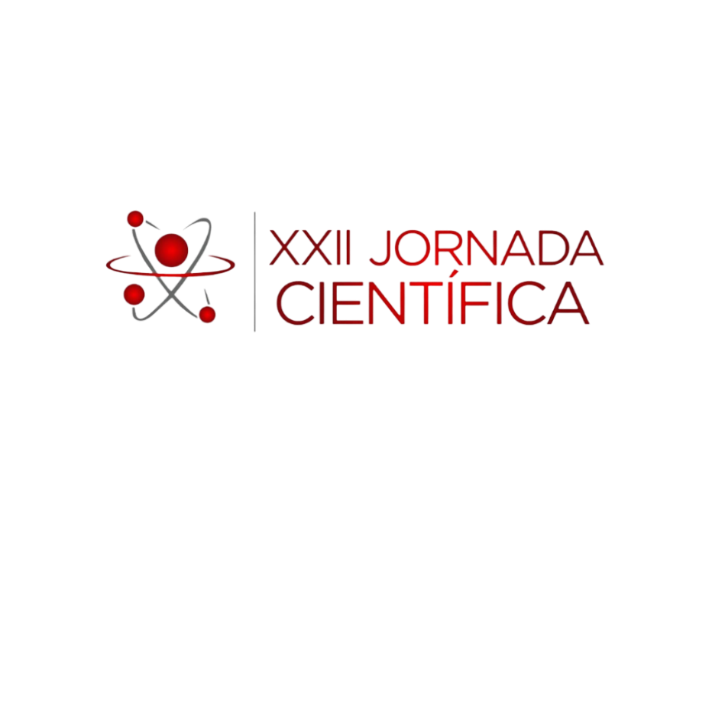 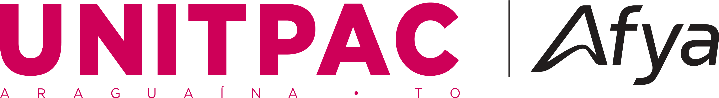 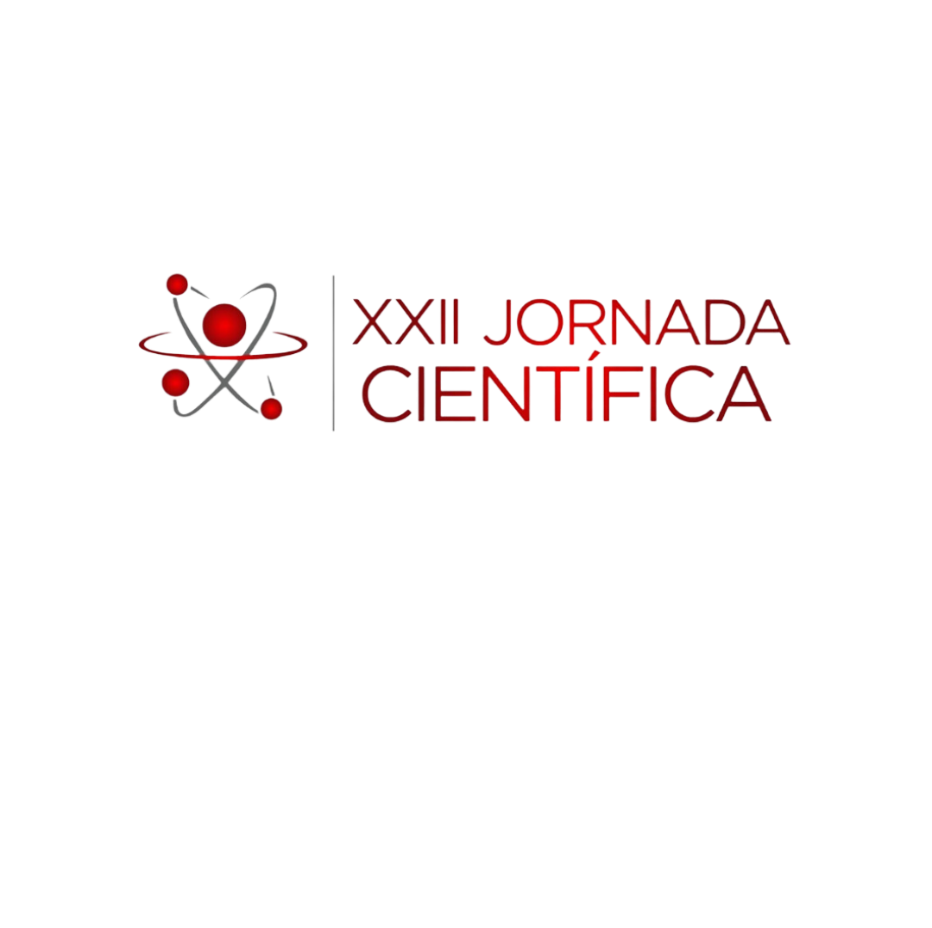 OBRIGADO.